Summary Reportof CSO Meeting
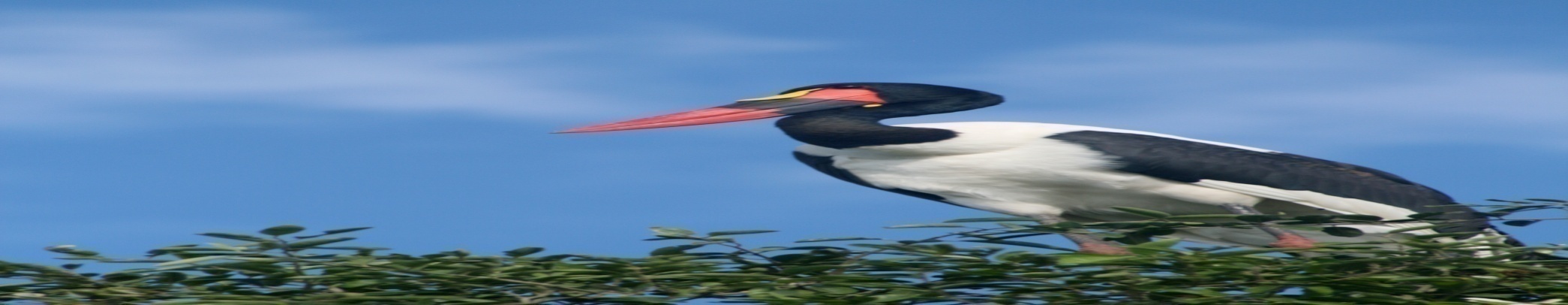 GEF Expanded Constituency Workshop (ECW), Southern Africa
15th July 2013
Livingstone, Zambia
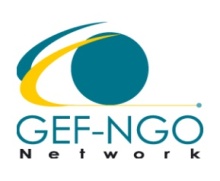 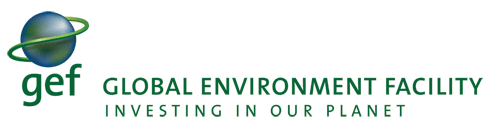 (www.gefngo.org)
ECW CSO PARTICIPANTSLivingstone, Zambia
Overview of GEF NGO Network
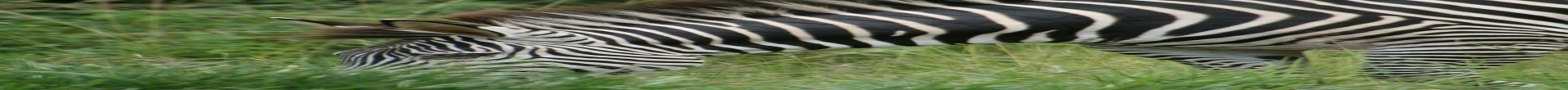 The GEF NGO Network was established in 1995 to link civil society organizations accredited to GEF and facilitates input to GEF policy-making (as further strengthened in 2011-12)

GNN is an independent/autonomous network with nearly 500 member organizations with experience and expertise in GEF’s areas of work from all regions around the world.

It is governed by a Coordination Committee Comprising 16 Regional Focal points and three Indigenous Peoples’ Focal points and a Central Focal Point

It has been recognized by the GEF Council and GEF Secretariat as a key entity in the work of the GEF.

Engagement with private sector and development of GEF Policy on Indigenous Peoples 

Supporting GEF Public Involvement Policy, Principles & Guidelines
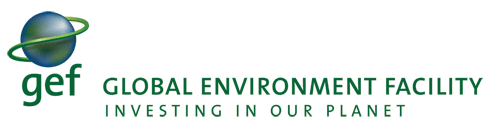 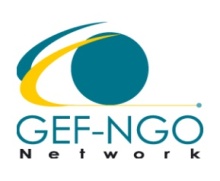 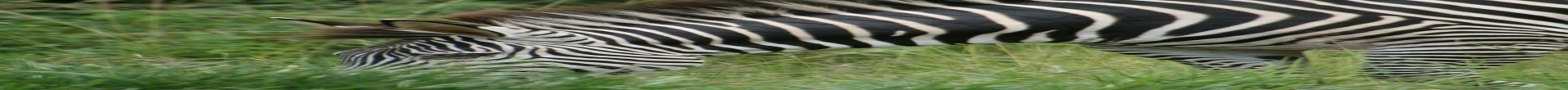 OBJECTIVE 1
1.TO ENHANCE THE ROLE OF CIVIL SOCIETY IN SAFEGUARDING THE GLOBAL ENVIRONMENT

1.1. Support outreach and awareness on global environment.
Undertake outreach programs and campaigns to raise awareness on key global environment issues in partnership with Network members and other NGO/IP Networks.
1.2. Document and disseminate experience and best practice to address global environment issues. 
Develop a knowledge exchange platform on the role of Civil Society in safeguarding the global environment.
Collate and disseminate results and lessons learned through GEF and non-GEF related activities to address key environmental challenges.
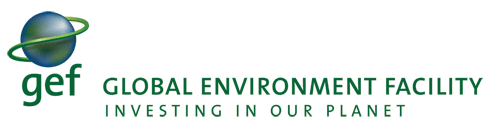 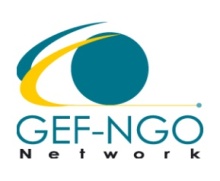 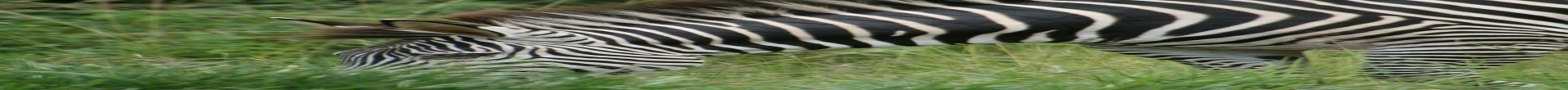 1.3 Encourage civil society contributions to the negotiation and implementation of Conventions.
To promote and support involvement of civil society organizations in negotiation and implementation of environmental conventions.
Organize regular dialogues at convention meetings in partnership with GEF Secretariat and Agencies, network members and other partners.
Channel ground level experiences from GEF programmes with civil society to convention meetings and implementation processes.
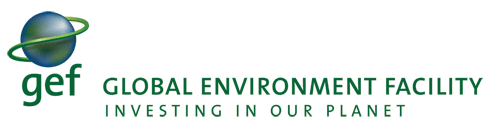 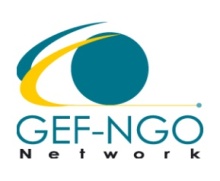 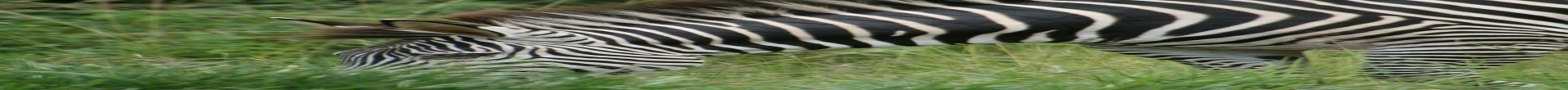 1.4. Strengthen capacity of civil society to address global environment issues through engagement in policy making dialog at the national, regional and global level.
Organize network expertise and capability to support capacity building programs and facilitate involvement in design and implementation for GEF projects.
Organize periodic training and other capacity building activities for NGOs/IPs and other civil society organizations in partnership with GEF agencies and projects.
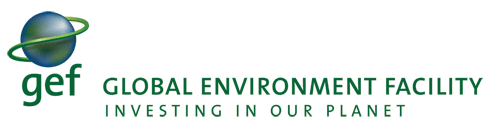 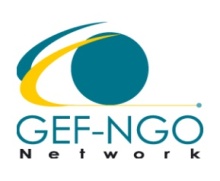 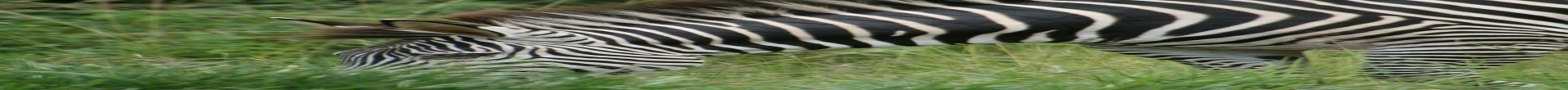 OBJECTIVE 2
2. TO STRENGTHEN GLOBAL ENVIRONMENTAL POLICY DEVELOPMENT THROUGH ENHANCED PARTNERSHIP BETWEEN CIVIL SOCIETY AND THE GEF.
2.1 Support promotion of GEF programs and activities to Civil Society.
Disseminate information materials on GEF programmes to civil society in partnership with GEFSEC and Agencies.
Document Civil Society involvement with GEF activities for use in information and outreach programs.
Collaborate with GEFSEC in the implementation of the GEF communication strategy.
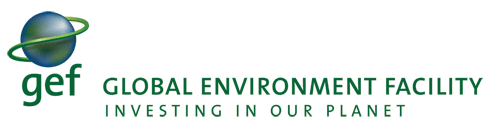 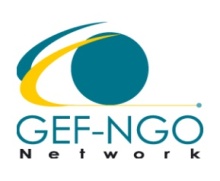 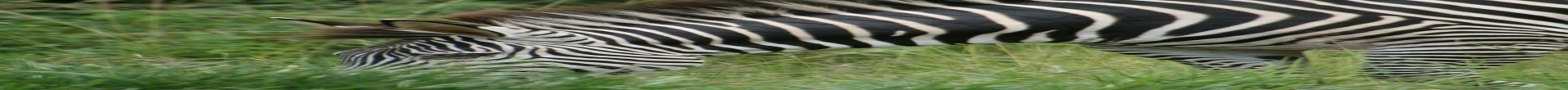 2.2 Enhance Civil Society involvement in GEF Country, regional and global Projects.
Work with GEF Focal points and GEF Agencies to identify opportunities for civil society involvement in the preparation and implementation of GEF projects and programs.
Promote and facilitate the inclusion of Civil society representatives in country program consultations and GEF project and program governance mechanisms.
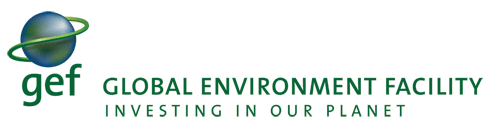 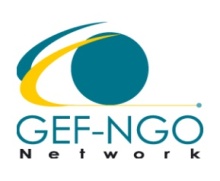 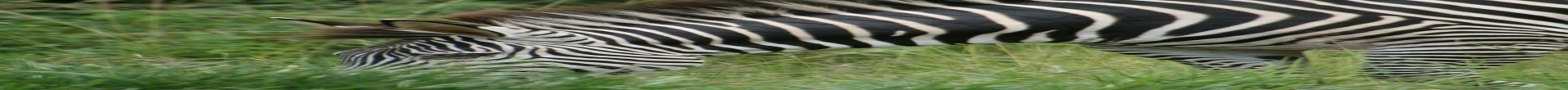 2.3 Support the effective access of local communities and civil society organizations to GEF resources through the SGP.
Strengthen the collaboration between the GEF NGO Network and the GEF Small Grants Program.
Support consultations with Civil Society on the SGP Country Program graduation process.
Jointly document and disseminate experience and lessons learned from SGP and other GEF and non-GEF related support to communities.
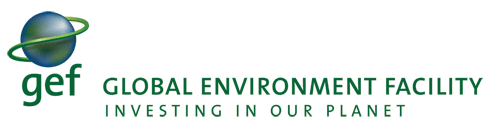 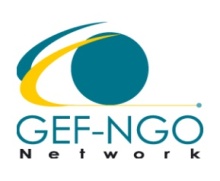 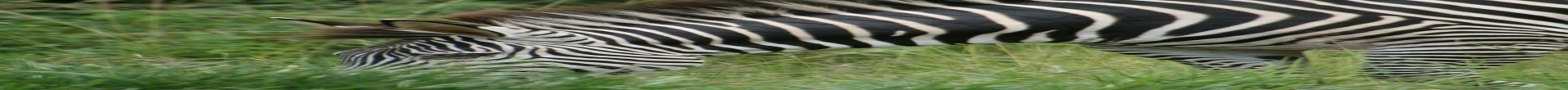 2.4 Provide strategic input to GEF policy making, planning and reviews.

  Maintain regular contact with network members to solicit feedback on specific and /or general policy and programs of the GEF.
Collate experience and lessons learned from Network members and other civil society organizations on GEF programme implementation.
Undertake policy analysis and review in relation to the key technical, managerial and governance issues related to the operation of the GEF through operation of task forces on focal areas and conventions.
Facilitate input to the GEF through input to council, constituency and technical meetings.
Establish effective and formal linkages between the Network and the GEF Independent Evaluation Office to contribute to the evaluation of projects distill best practices and make the evaluation process more transparent and accountable to public.
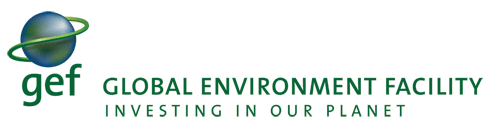 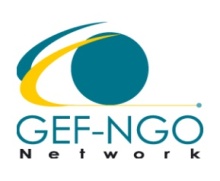 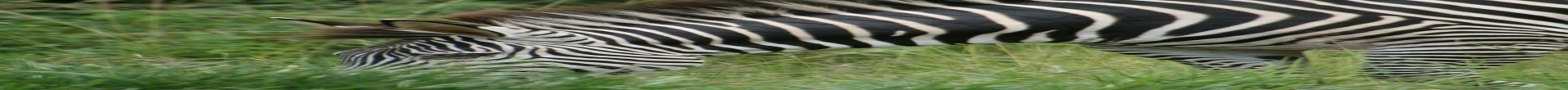 OBJECTIVE 3
3.TO STRENGTHEN THE GEF NGO NETWORK CAPACITY.
 
3.1Enhance Governance capability of the GEF NGO Network.
Enhance Network activities at the national levels.
Strengthen communication between the RFPs and their constituency.
Enhance focus and activities at the regional and country levels to assess GEF activities and implementation of projects.
Prepare a financial management framework including budgeting process to manage and administer NGO Network funds and budget.
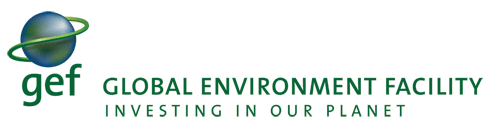 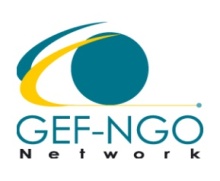 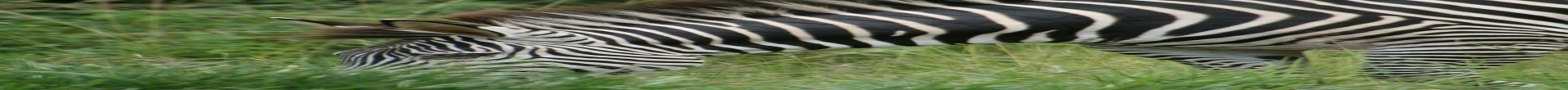 3.2To promote active membership.

Maintain and strengthen membership base.
Strengthen communication within and across local regional and international levels.
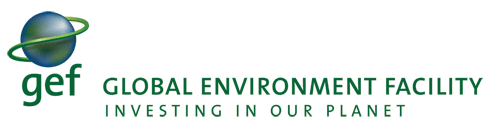 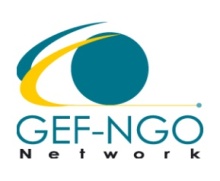 …CONT
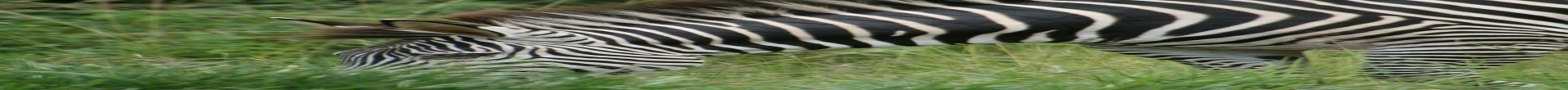 3.3 Improve the NGO Network Communication and procurement of funding.
Enhance communication channels between the various stakeholders and the regional/ country/ SGP / and Central Focal Points and also with the GEF SEC.
Developing and building up Communication and Network resources for the GEF NGO network.
Establish and support a communication strategy to ensure that all global regions have adequate representation at Council meetings.
Assess opportunities and activities to utilize capacity of the GEF NGO Network members.
To secure adequate resources for the network from international donors.
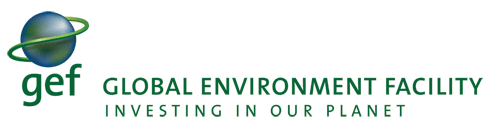 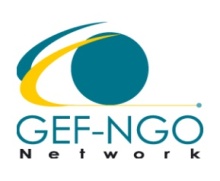 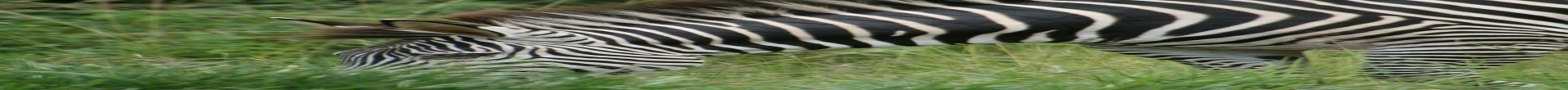 Key Strategic/Focal Areas
Ensure that projects address the overall objectives and needs to address local and  global environmental impacts.

Provide strategic input into GEF Council deliberations

Provide an opportunity for CSOs to learn first-hand of key GEF initiatives and challenges including

Key issues related to environmental and social 	safeguard standards
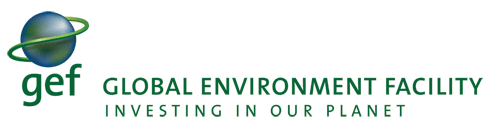 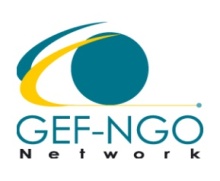 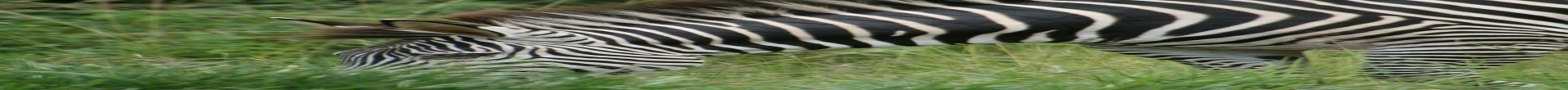 Overview….. Continued
Engagement with private sector and development of GEF Policy on Indigenous Peoples 
Supporting GEF Public Involvement Policy, Principles & Guidelines
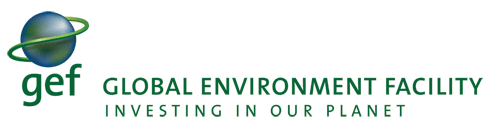 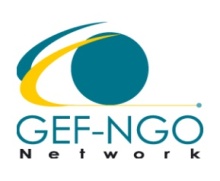 GAPS IDENTIFIED BY    CIVIL SOCIETY
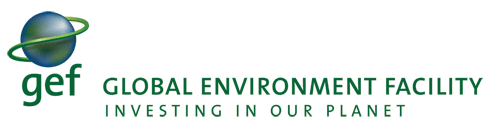 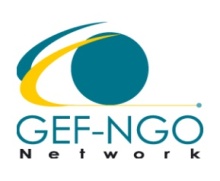 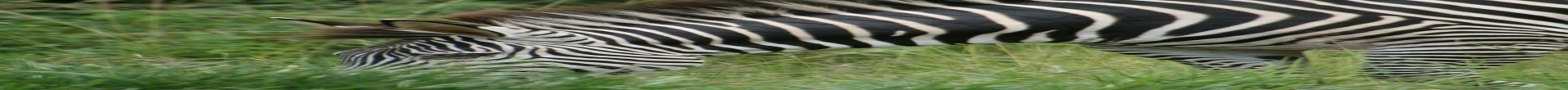 Small Grants Programme
Focus is on poor and vulnerable communities - literacy challenges to completing applications – 1st stage Concept Doc + 21 page application – (Catch word: How can we develop best practices to include all communities?) 
Country ownership – link to its national steering committee – challenges exist across countries
Standing Committee – how to ensure that CSOs have oversight regarding standing committee’s applied criteria and/or performance criteria? 
Is there a possibility to increase SGP $50K?
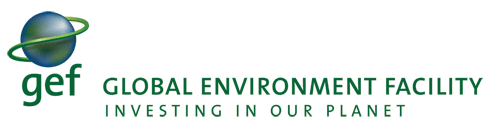 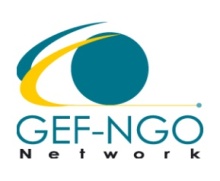 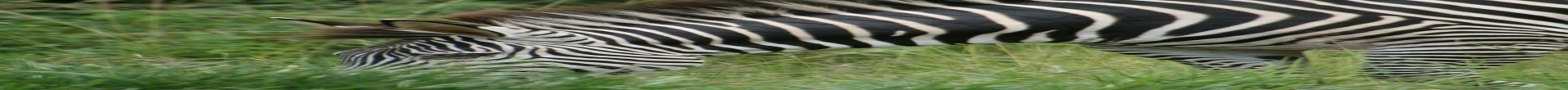 Overall Performance Study
Strengthen OPS to emphasise the importance of Govt Relationship with CSO and inform the required mechanism in the next cycle
Ensure that OPS captures all project application themes particularly those declined and/or outside of the GEF scope
Ensure that OPS is relevant from the ground level up to meet Donor frameworks in the middle
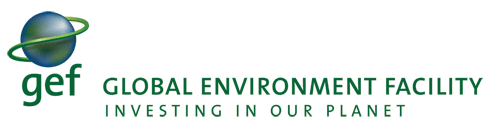 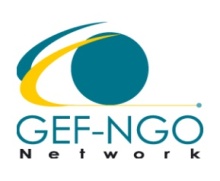 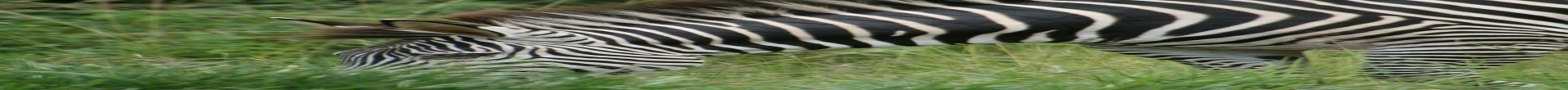 Indigenous Peoples in GEF
GEF to work more closely with CSOs within Country engagement platforms to encourage traditional and/or indigenous knowledge systems and practices in today’s global environmental challenges
GEF can help provide a supporting role to facilitate the establishment of “Best Practices” knowledge library for other communities to benefit from
GEF/National Dialogue
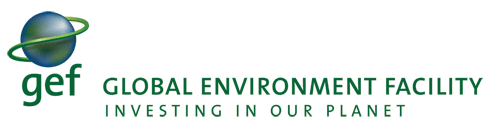 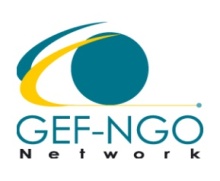 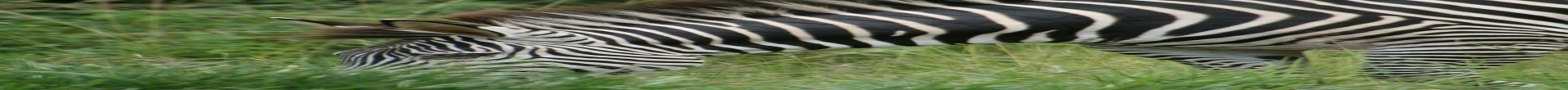 End of Cycle
Projects that are maturing or are coming to the end of their project timelines – (Catch word: What is  the GEF view regarding further support for the project’s sustainability beyond SGP maturity stage?)
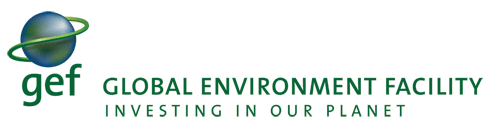 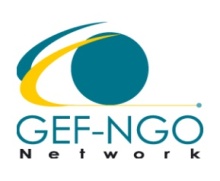 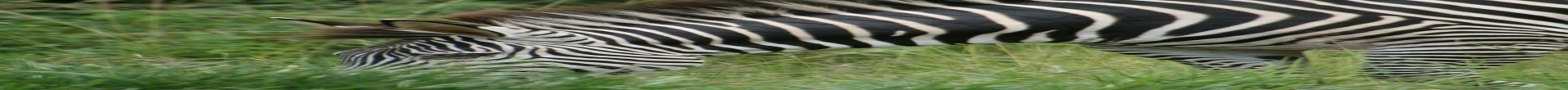 Recommendations
GEF (similarly with CSO) needs a higher profile of awareness – as a partnership meant to serve as a financial instrument to affect local and  Global environmental benefits
Country government structures differ from country to country–GEF should use its mandate as a source of funds to help foster relationships and support of CSOs?– Through SGPs, national dialogue mechanisms/ environmental platforms/ECW/Council meetings as well as through  both political and operational focal points?
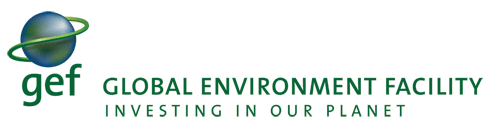 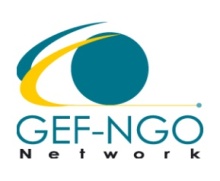 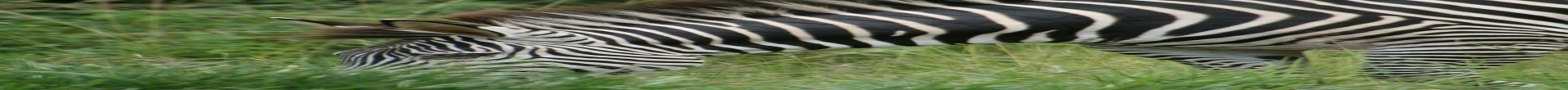 Recommendations (Continued)
Strengthen links within CSO Networks associated with Conventions (CAN, IPEN, etc) and promote partnership and operation in  focal areas-related in the  mailing lists.
Enhance awareness of GEF and GEF NGO Network among convention-related CSO fora; more active engagement of Network members in Convention issues at country level:There is a need for stronger requirement to include the brand “GEF” with all implementation partners
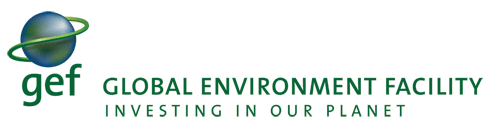 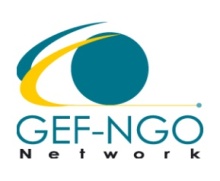 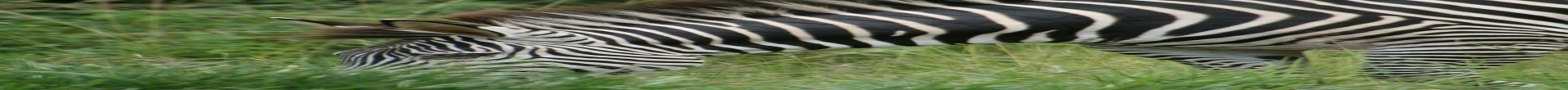 Recommendations (Continued)
Enhance cooperation and participation between GEF and  CSO Networks linked to the Conventions.
Continue increasing level of information on the Convention issues to CSOs and network members
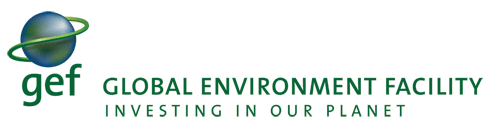 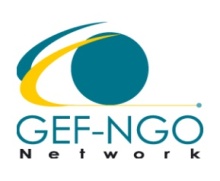 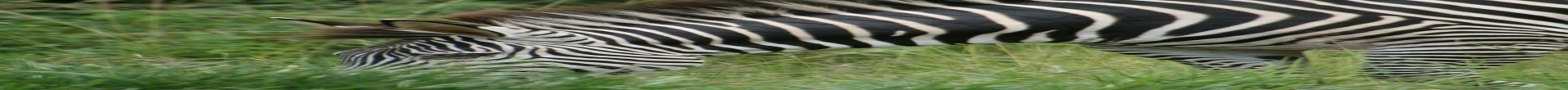 Recommendations (Continued)
Countries such as Angola, Namibia and Botswana help provide feed back on why there is poor participation of CSOs in GEF NGO Network activities
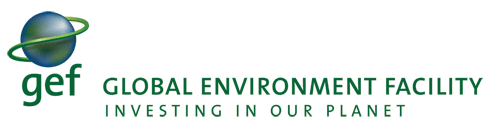 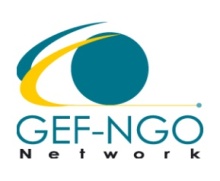 Group Exercise – Involvement of Civil Society
Are you satisfied with the involvement of civil society organizations in GEF activities in your country? Please give examples.
In what ways could civil society organizations be more involved with GEF  activities and projects?
What are the barriers to the involvement of civil society organizations in GEF activities in your country?
Are there any other issues you would like to raise regarding the involvement of civil society organizations?
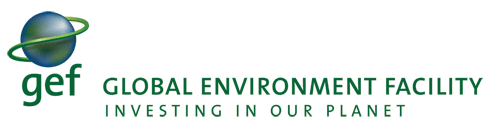 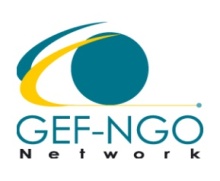 25
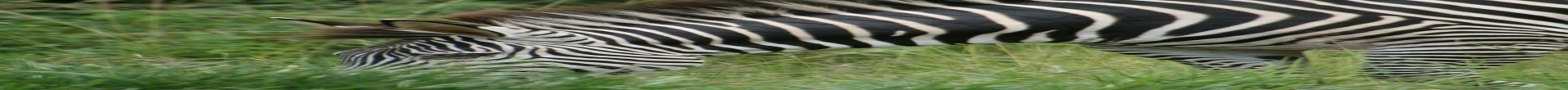 Thank you
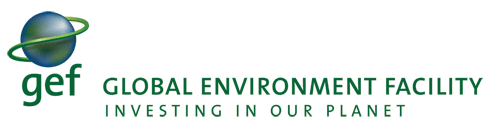 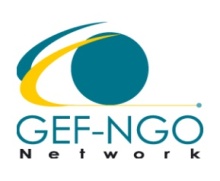